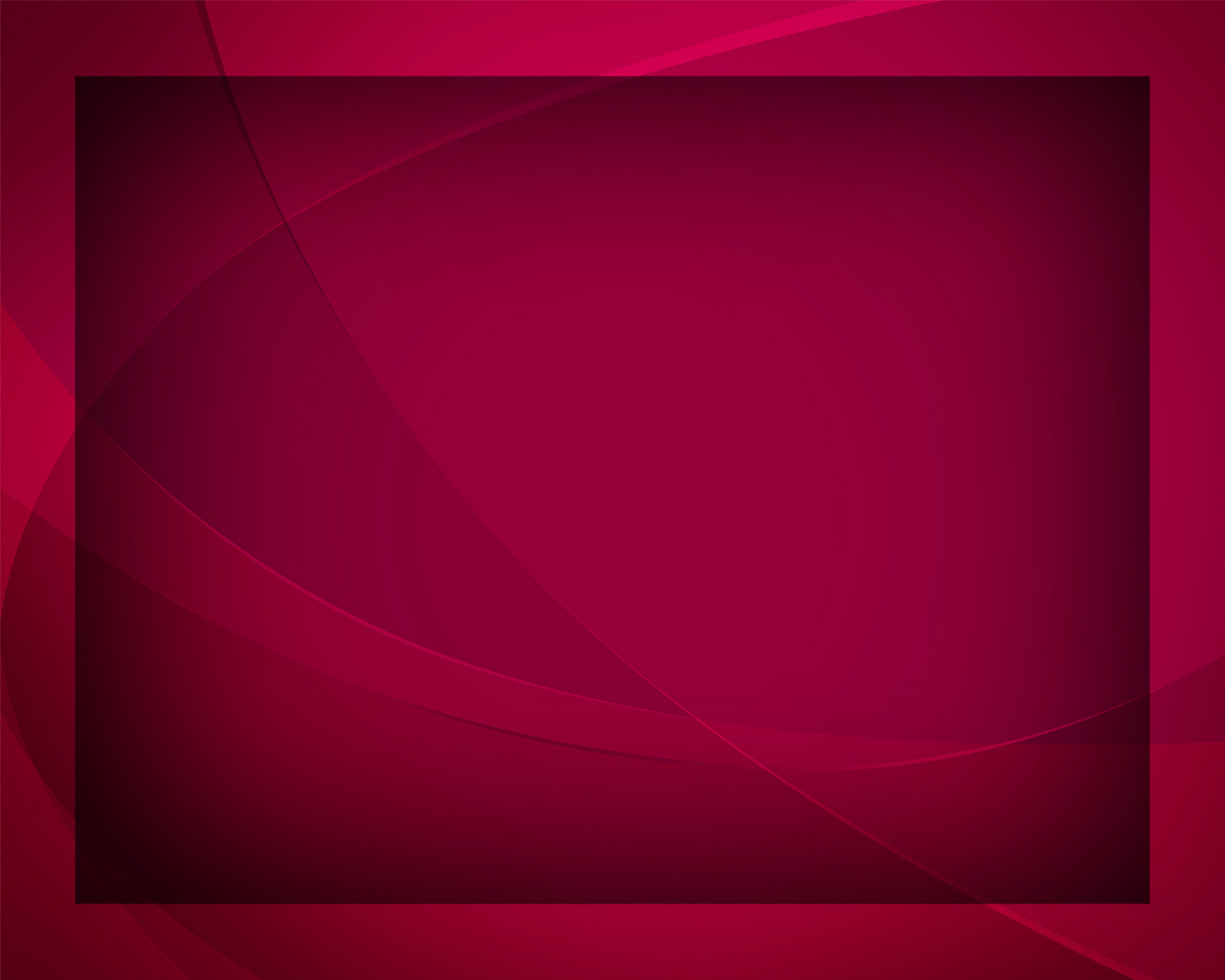 В день 
субботнего покоя
Гимны надежды №127
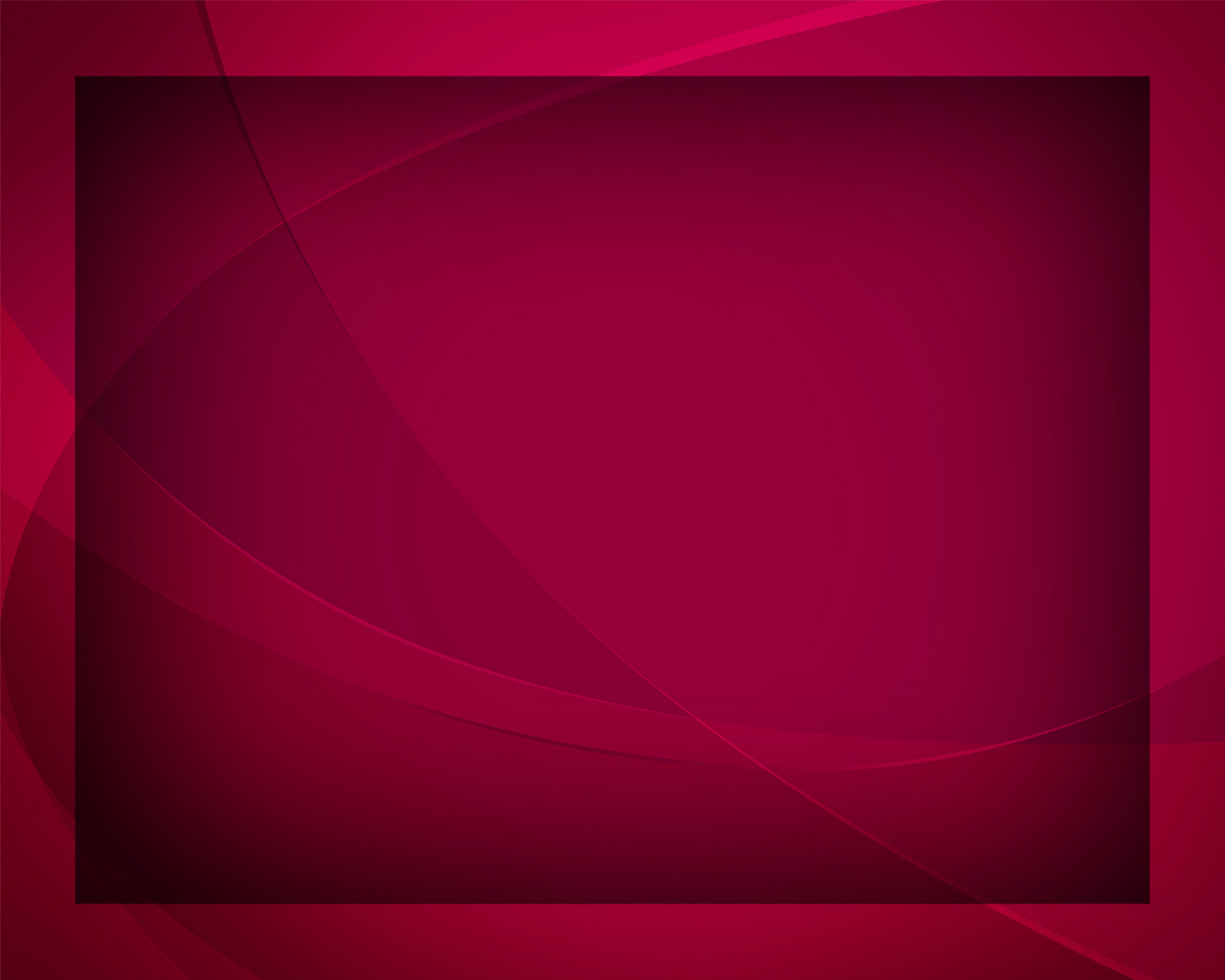 В день субботнего покоя
Я к Тебе стремлюсь душой
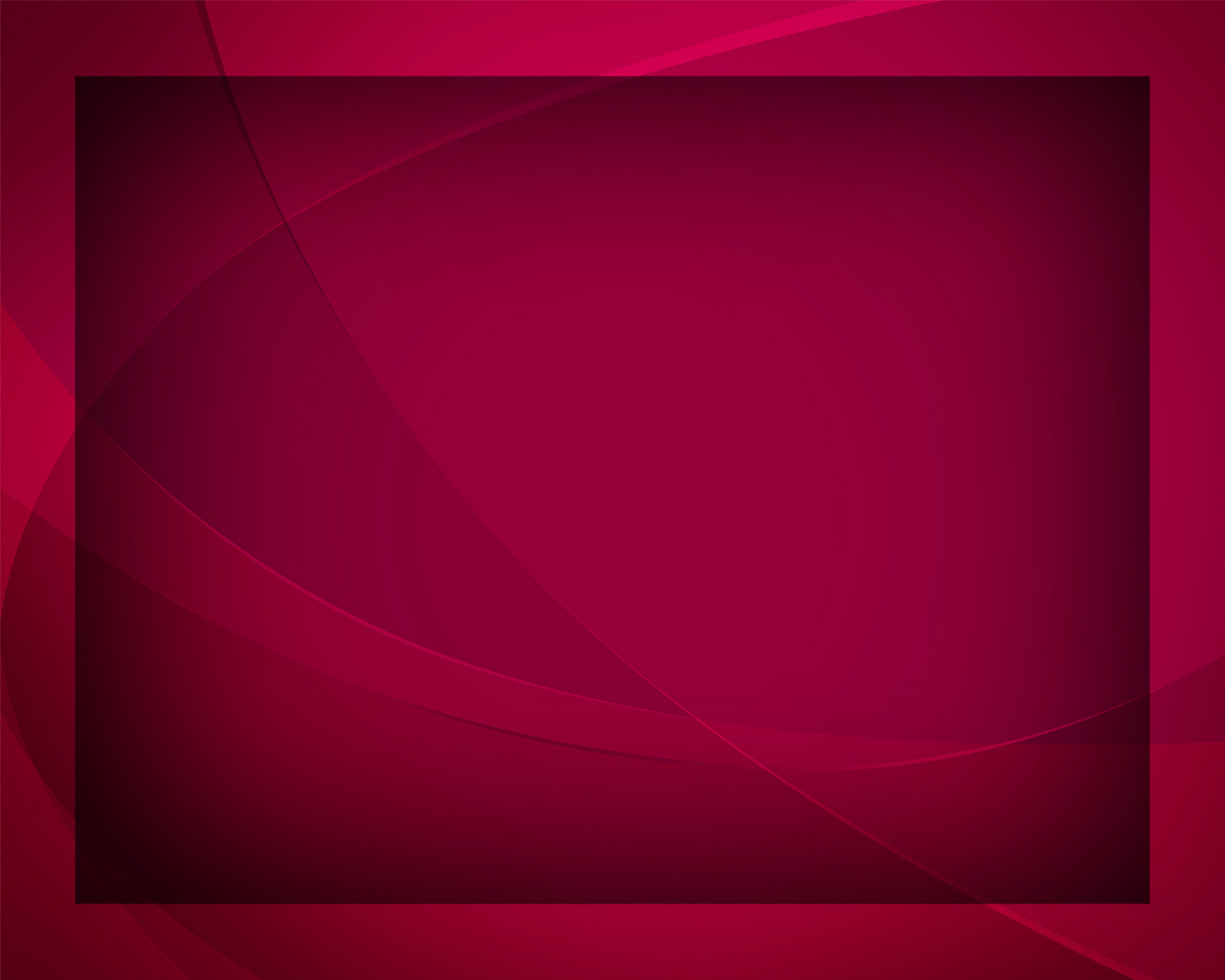 И с хвалою, 
мой Спаситель, 
Прихожу в Твой храм святой.
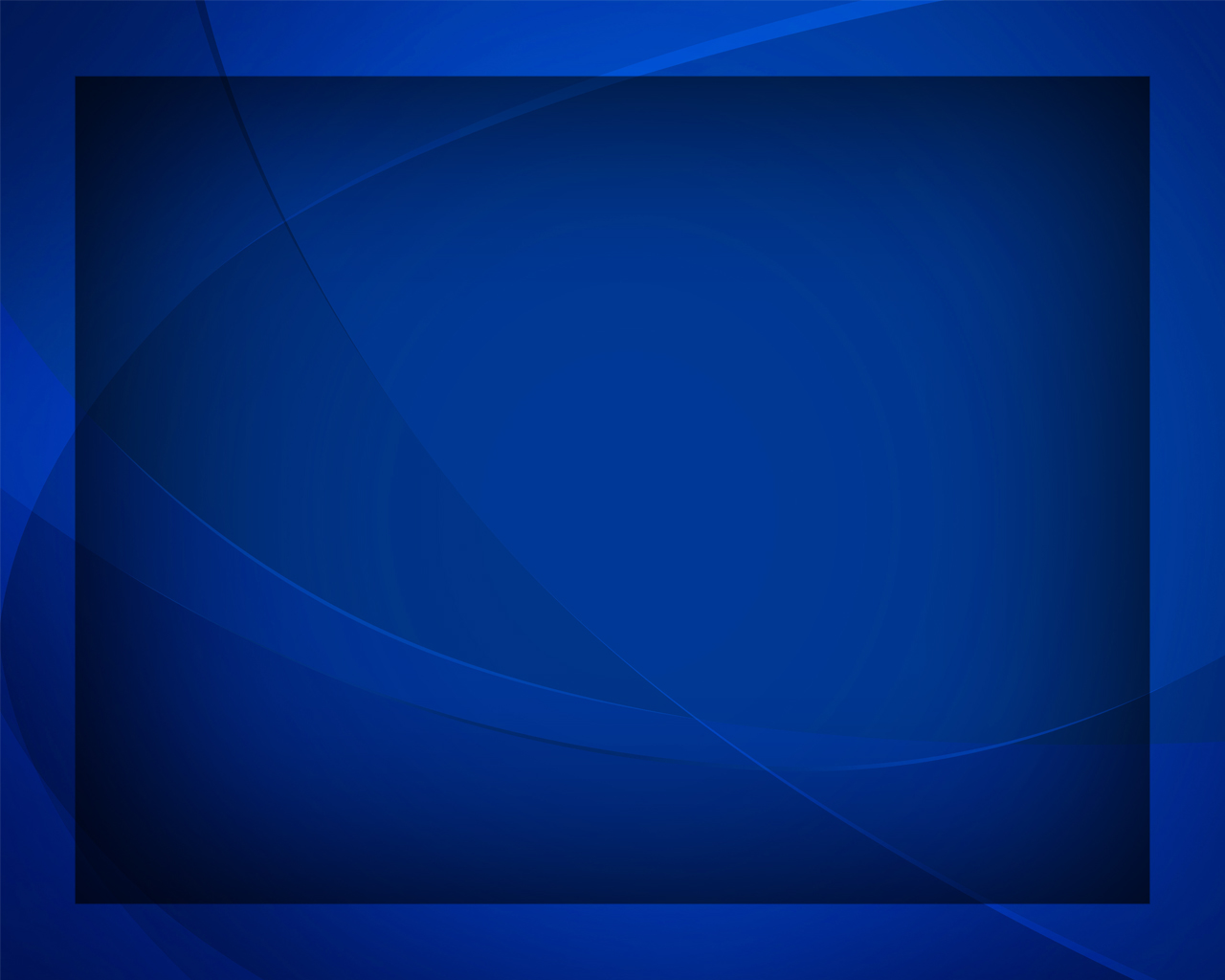 Славлю сердцем 
и устами 
Все Твои я чудеса,
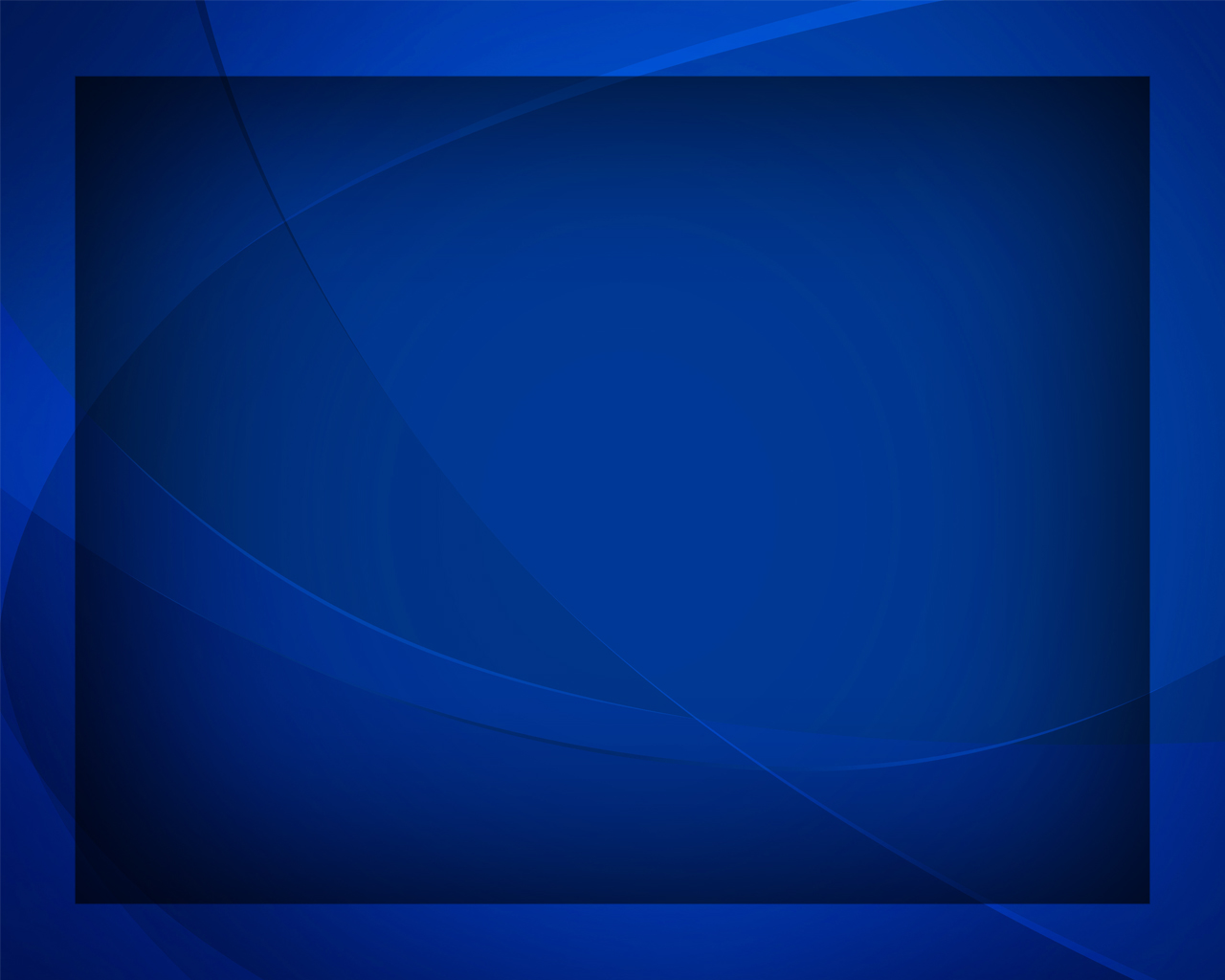 И сливаются 
со мною 
Твоих верных голоса.
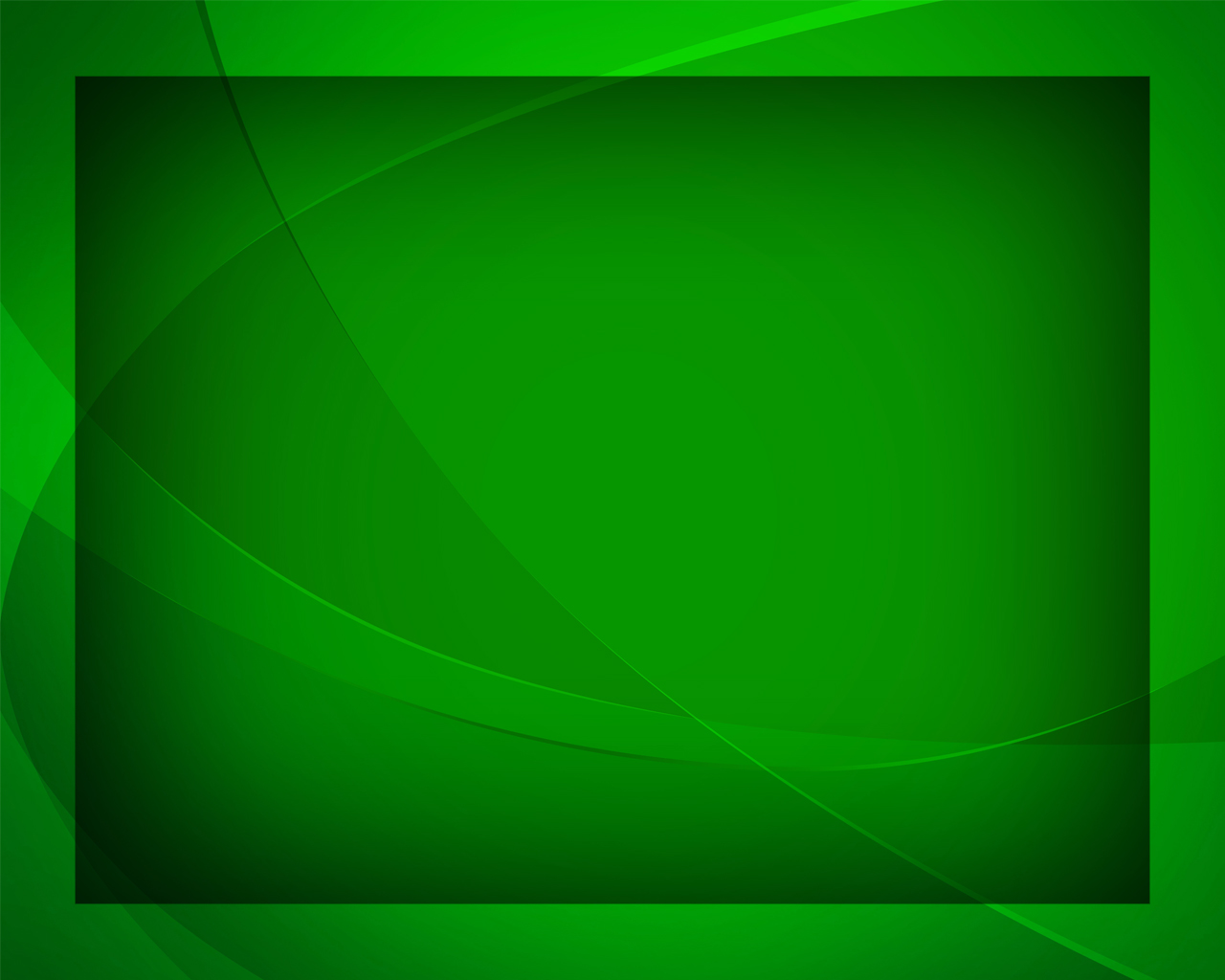 Слава, слава, 
Боже правый, 
Боже неба 
и земли!
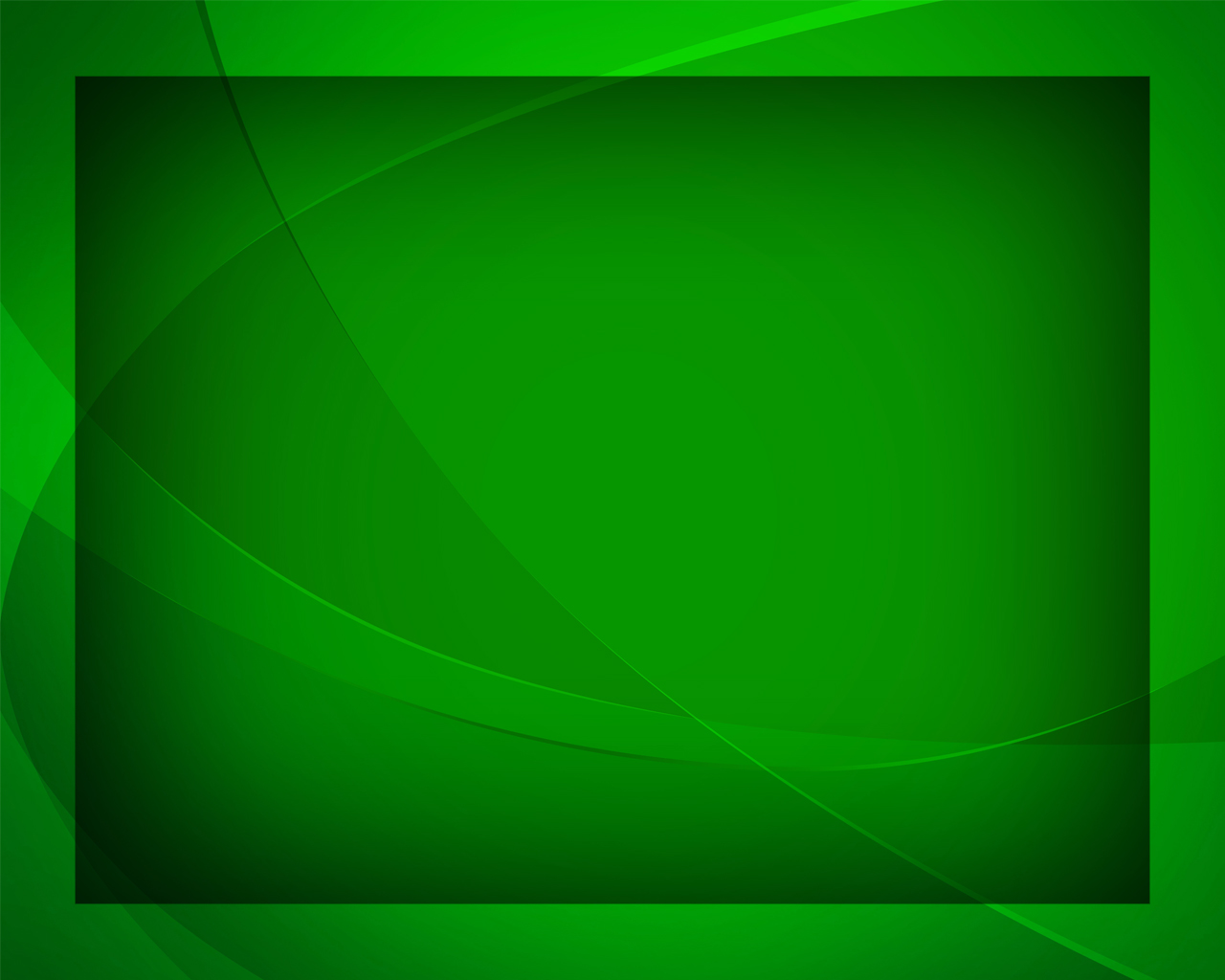 О Господь, Творец Вселенной, 
Гласу нашему внемли!
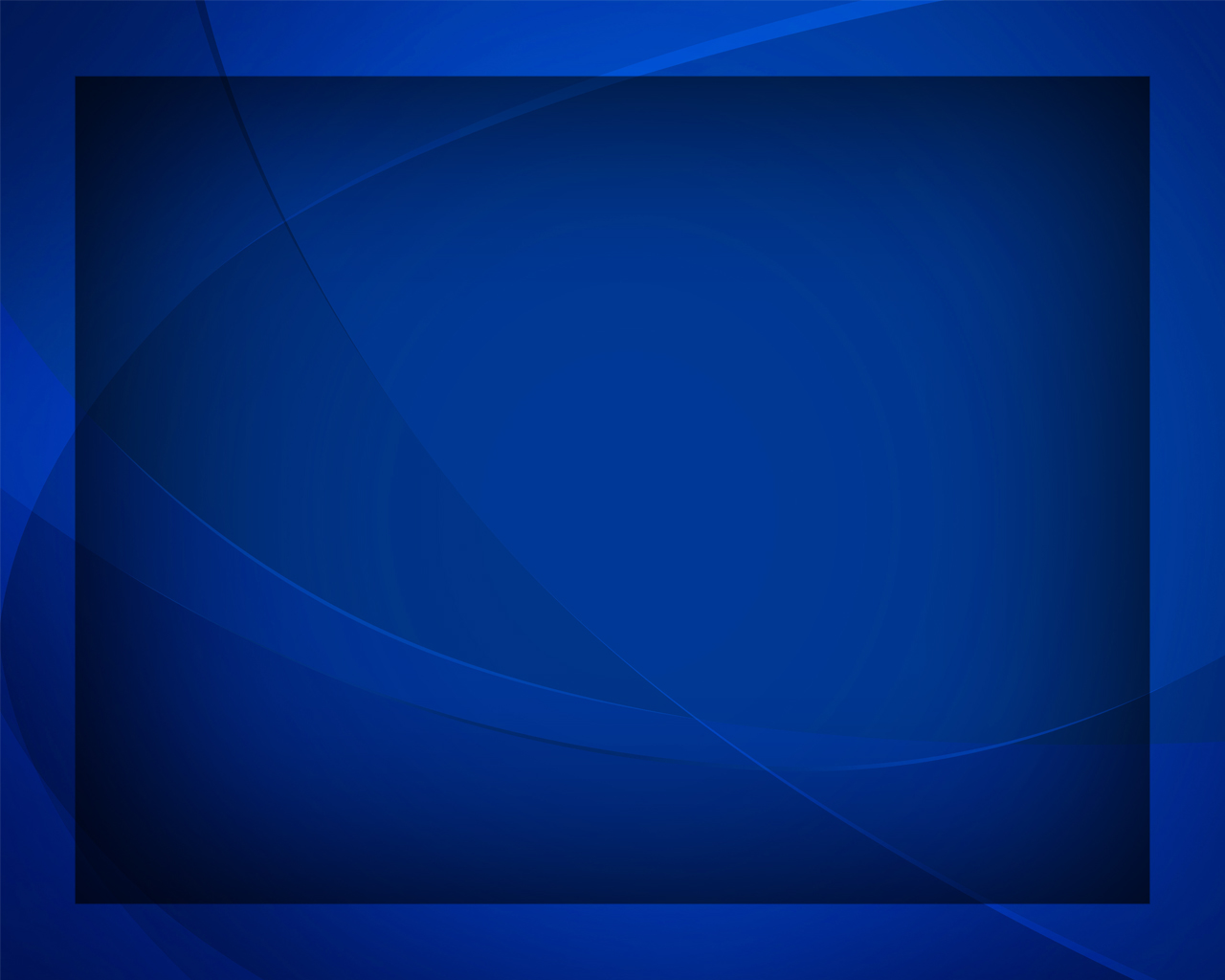 Славлю сердцем 
и устами 
Все Твои я чудеса,
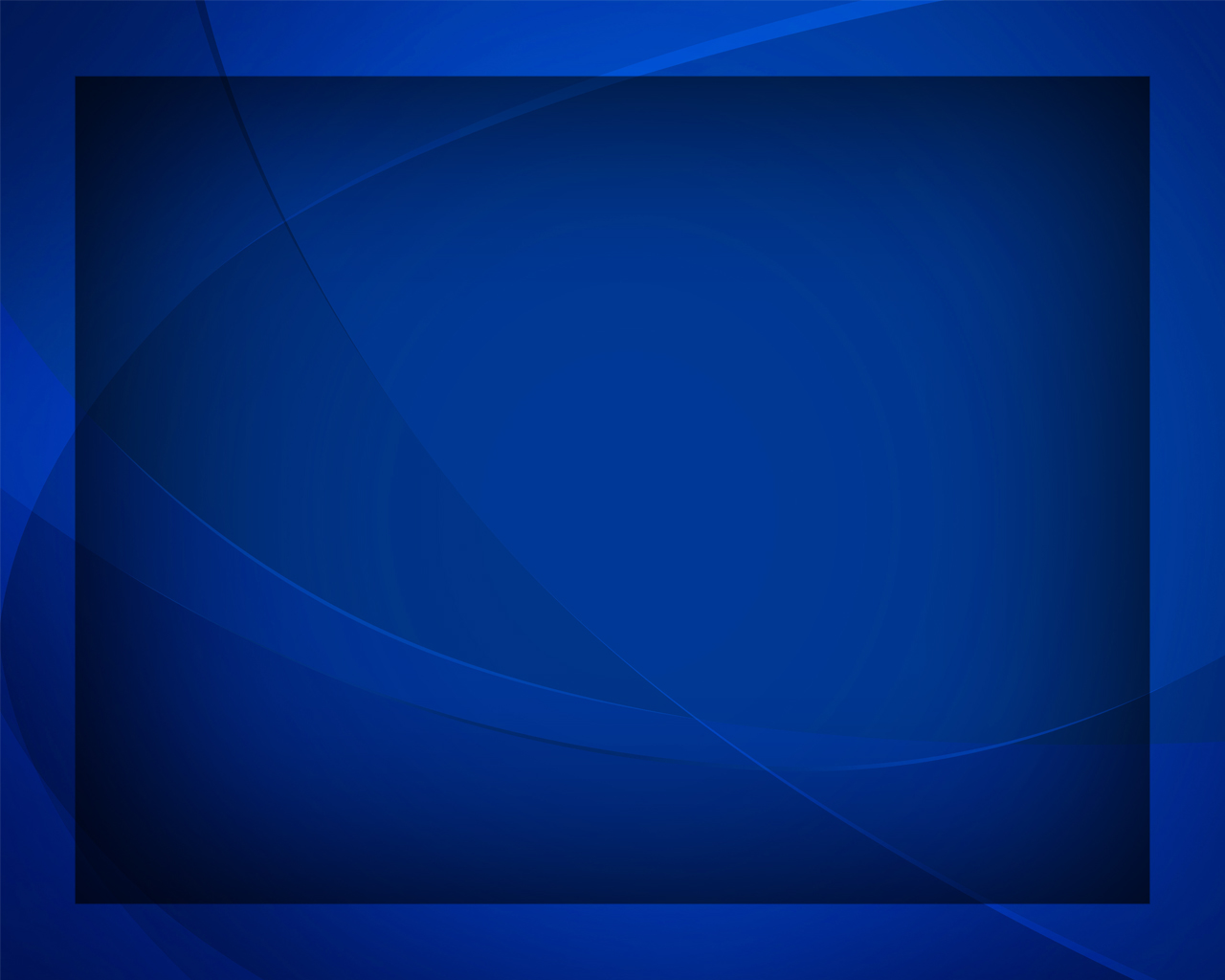 И сливаются 
со мною 
Твоих верных голоса.
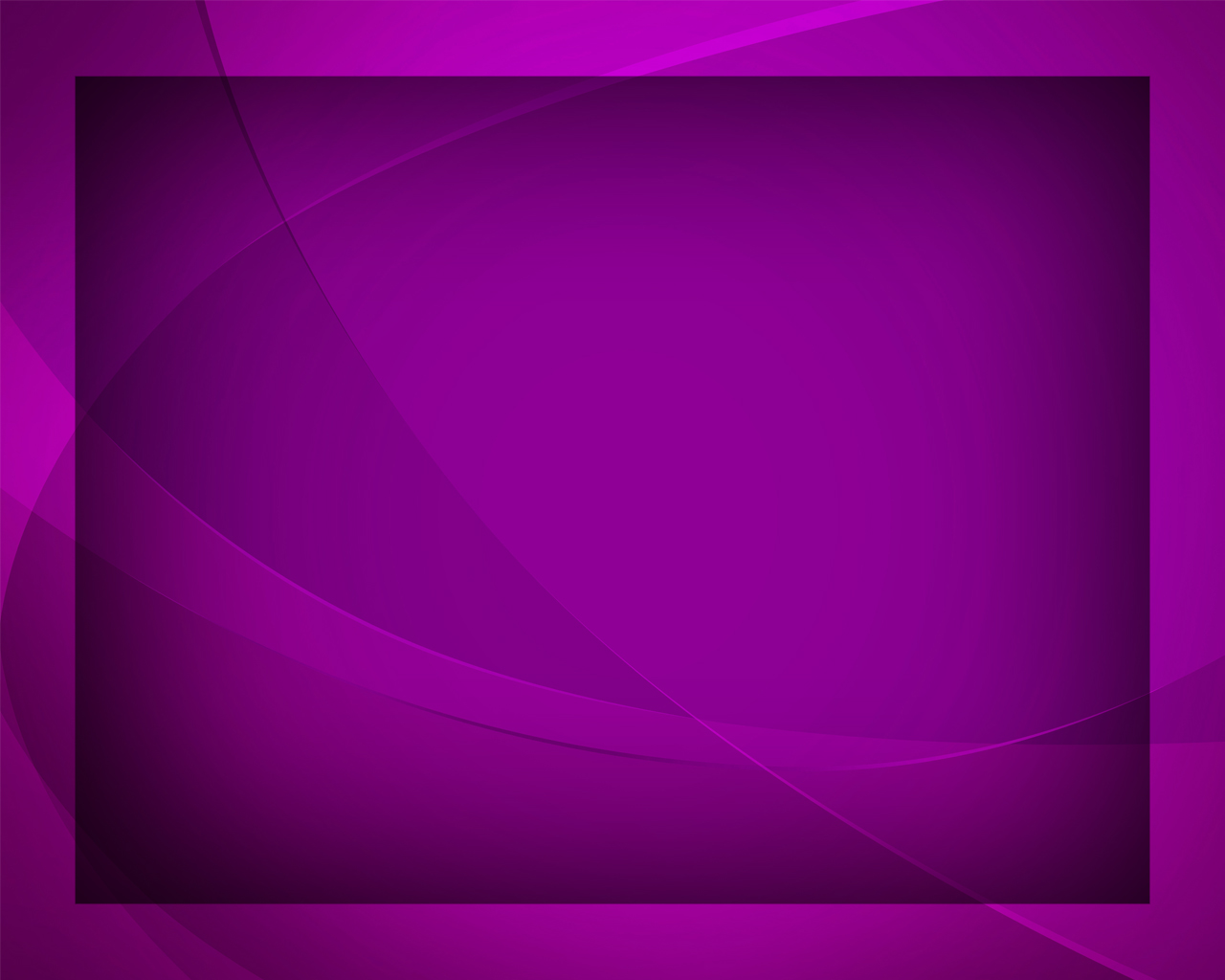 И в святой покой, в субботу, 
Дай нам мир 
и благодать,
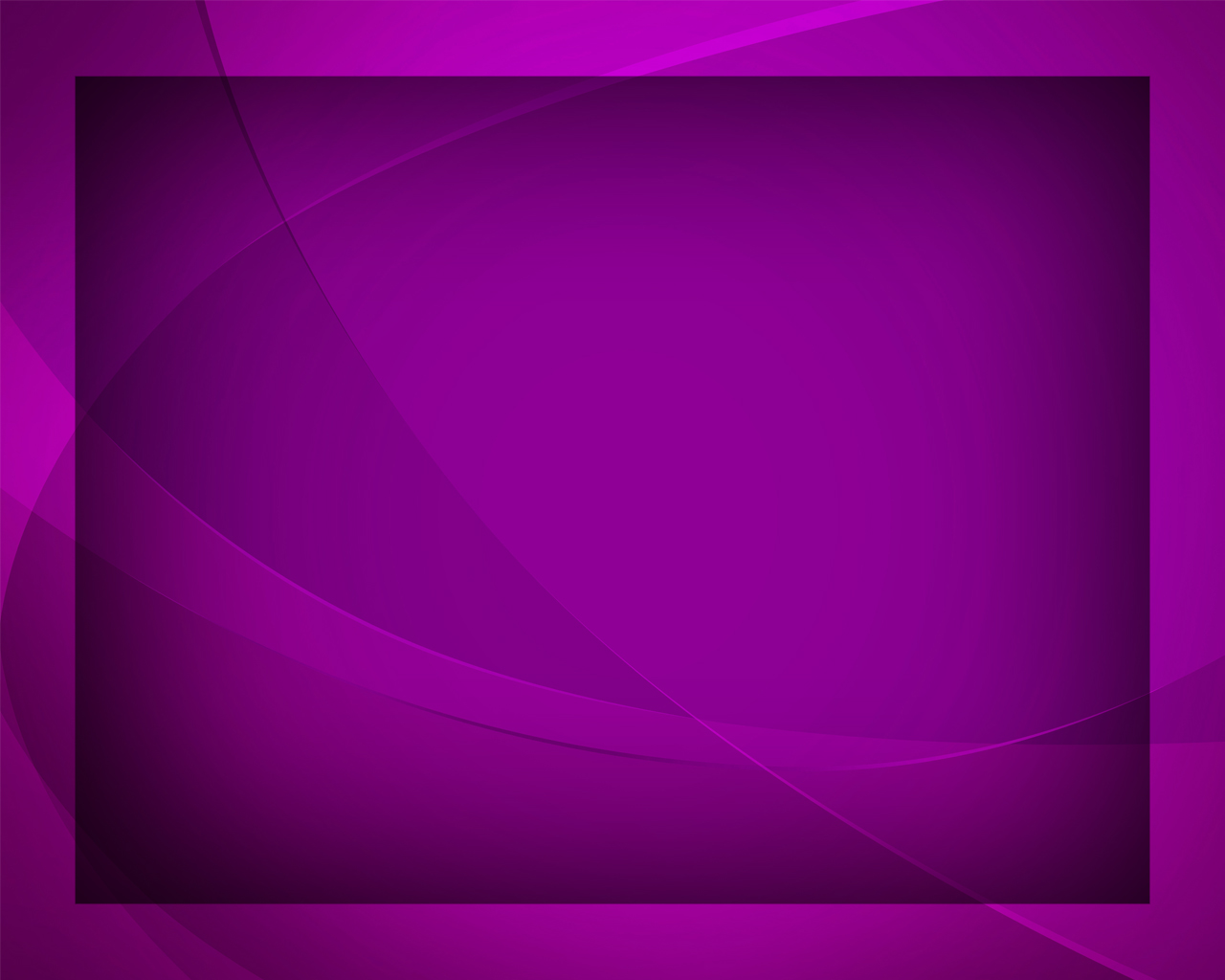 Чтоб могли 
в благоговенье 
Пред Тобой 
мы пребывать.
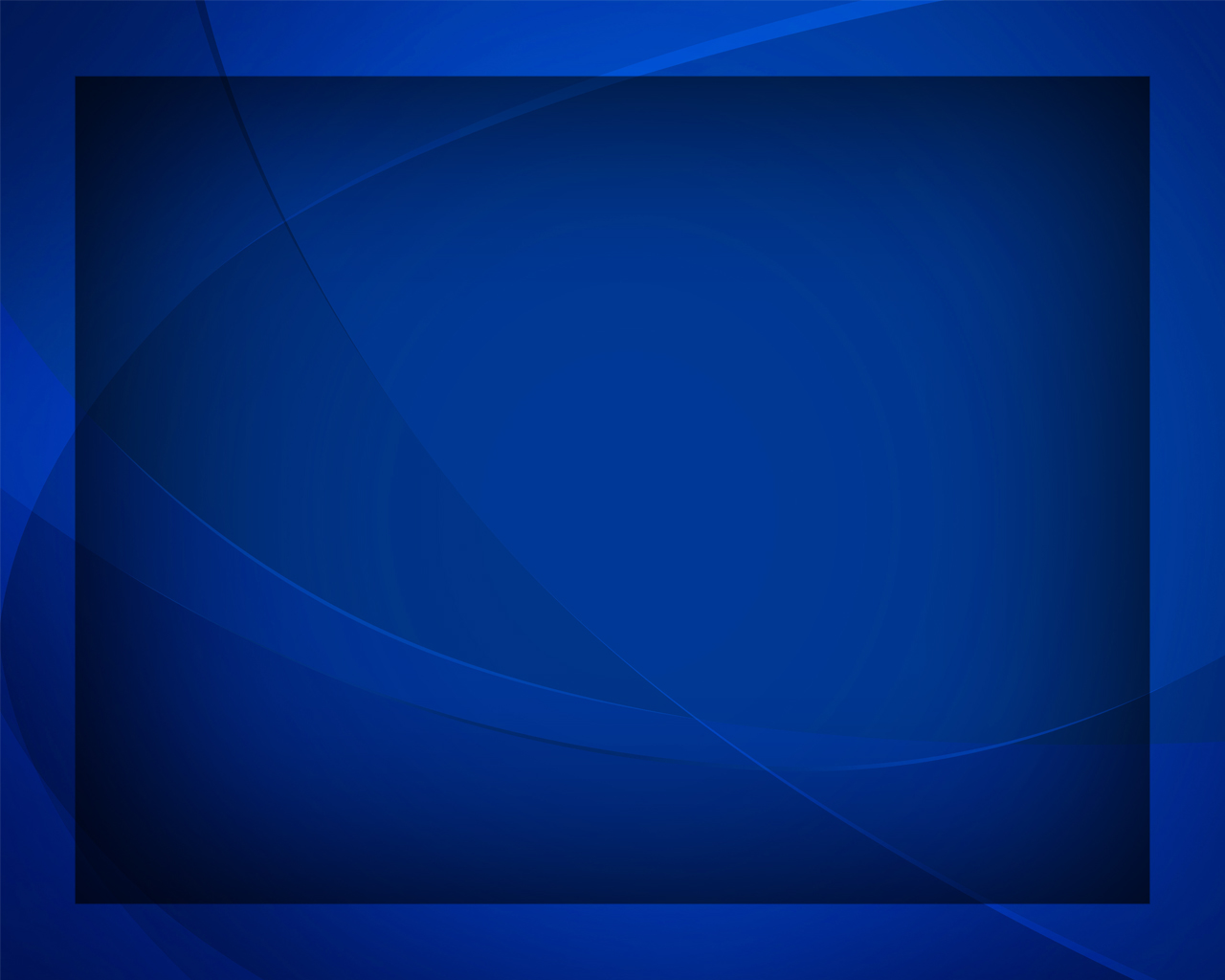 Славлю сердцем 
и устами 
Все Твои я чудеса,
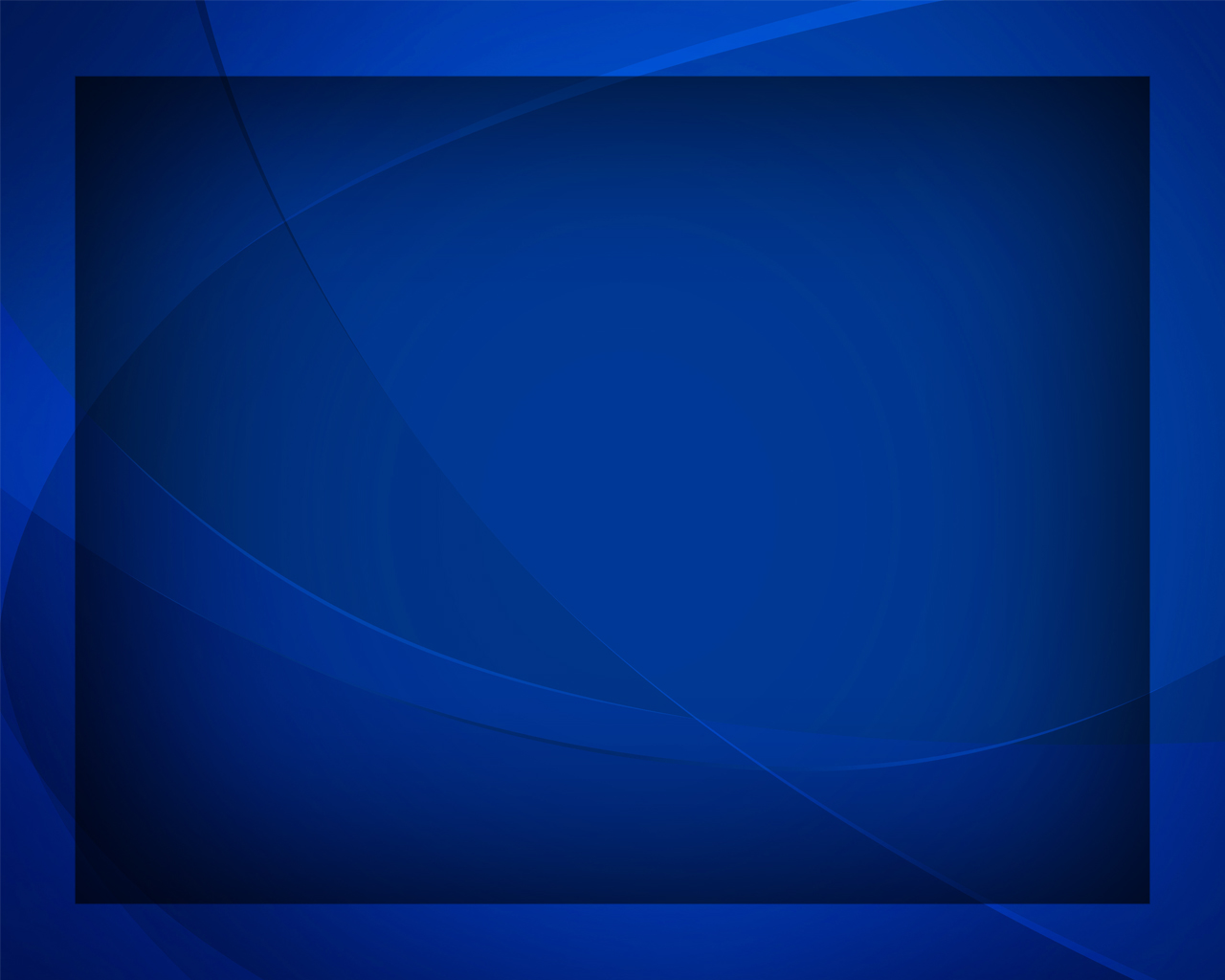 И сливаются 
со мною 
Твоих верных голоса.
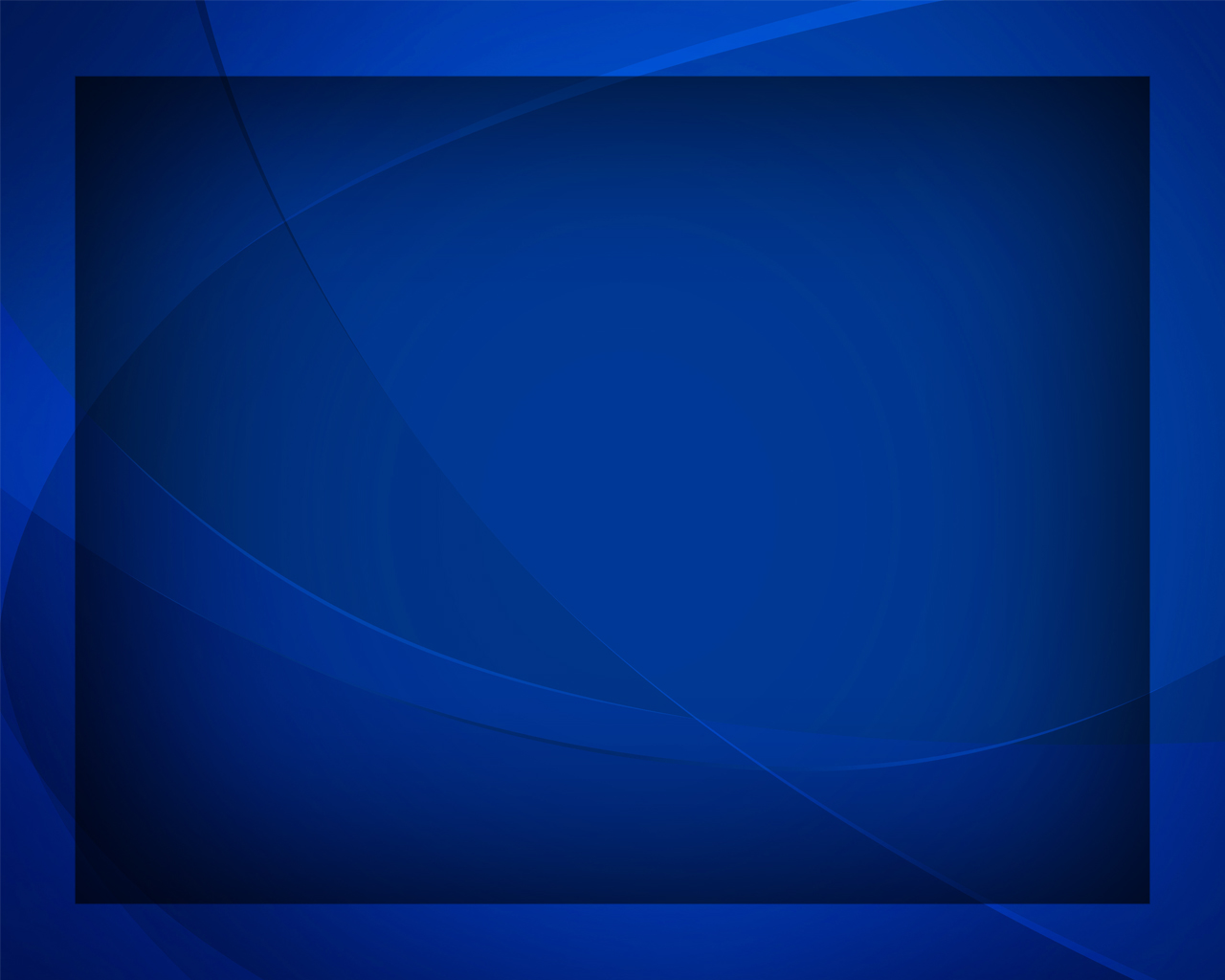